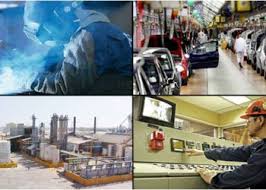 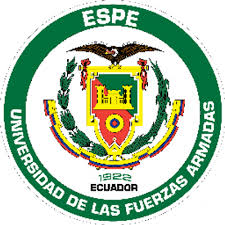 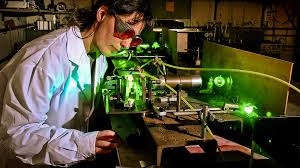 “INCIDENCIA DEL  CAMBIO DE LA MATRIZ PRODUCTIVA,   EN LA INDUSTRIA Y TECNOLOGÍA DE LA DEFENSA”
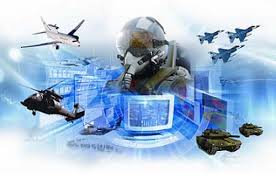 TEMA
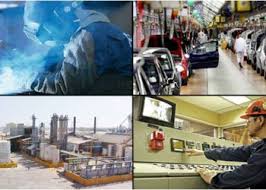 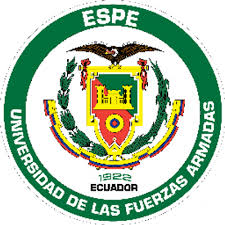 SUMARIO
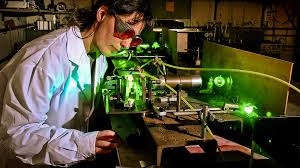 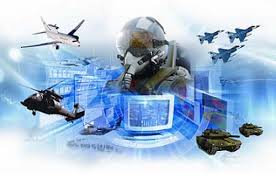 SUMARIO
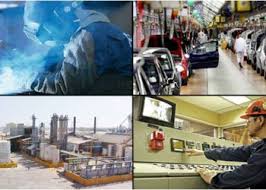 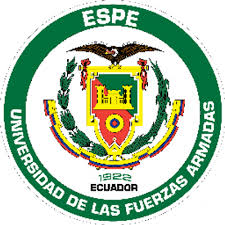 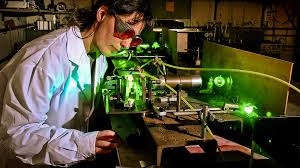 EL PROBLEMA
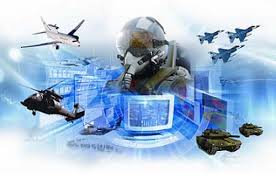 ANEXO IV. 
Y V
CAPÍTULO 1
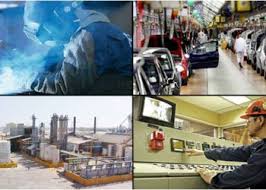 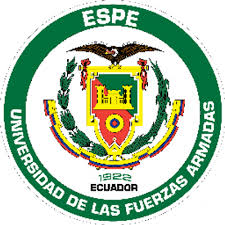 EL COMERCIO ES LA FUENTE DE LAS FINANZAS Y LAS FINANZAS ES EL NERVIO VITAL DE LA GUERRA
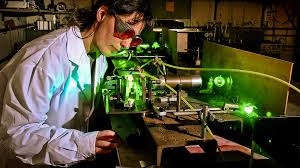 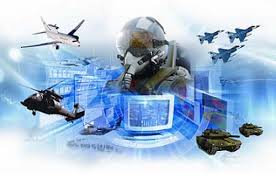 INDUSTRIA DE LA DEFENSA
ANEXO IV. 
Y V
CAPÍTULO 1 
EL PROBLEMA
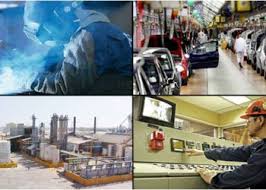 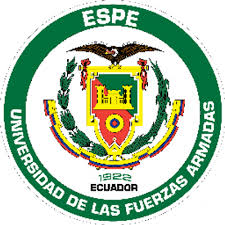 SUSTITUCIÓN DE IMPORTACIONES
DINE, FLOPEC, TAME
CEPALINO  1970
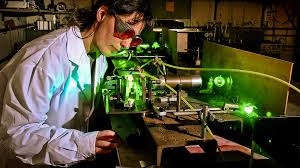 PNBV
OBJETIVO 10
CAMBIO  MATRIZ
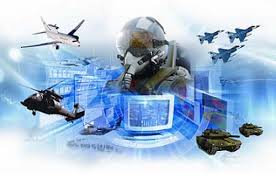 ANÁLISIS
INDUSTRIA DE LA DEFENSA
ARMONIZAR CAMBIOS
DESARROLLO INDUSTRIA
ANEXO IV. 
Y V
CAPÍTULO 1 
PLANTEA-MIENTO DEL PROBLEMA
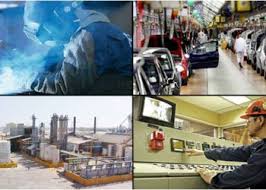 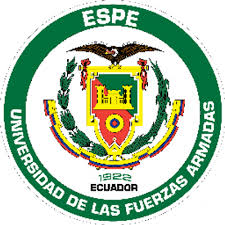 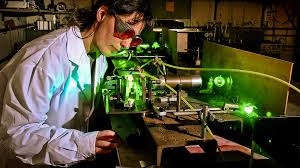 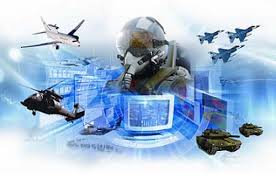 ANEXO IV. 
Y V
CAPÍTULO 1 
DELIMI-TACIÓN DEL PROBLEMA
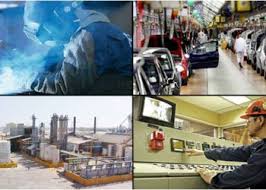 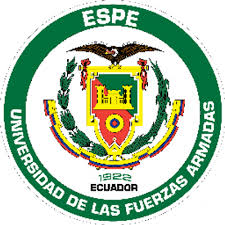 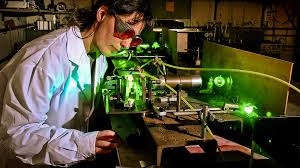 ¿EL CAMBIO DE LA MATRIZ PRODUCTIVA DISPUESTO POR EL GOBIERNO NACIONAL, PERMITE POTENCIAR LA INDUSTRIA DE LA DEFENSA?
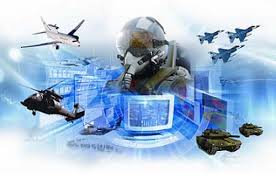 CAPÍTULO 1 
EL PROBLEMA
CAPÍTULO 1 
FORMU-LACIÓN DEL PROBLEMA
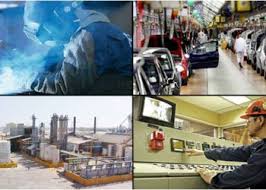 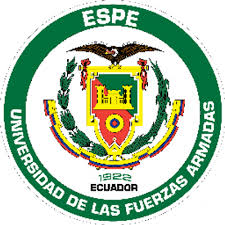 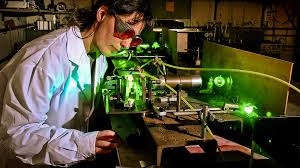 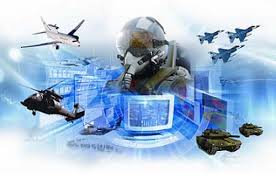 CAPÍTULO 1 
JUSTIFICACIÓN
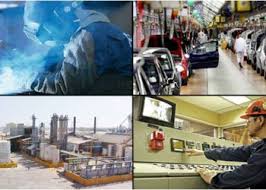 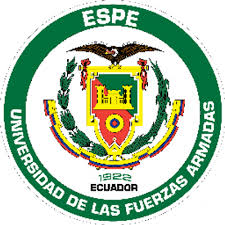 OBJETIVO GENERAL
ANALIZAR  LA INDUSTRIA DE LA DEFENSA EN EL ECUADOR Y DETERMINAR CÓMO EL CAMBIO DE LA MATRIZ PRODUCTIVA INCIDE EN EL DESARROLLO DE LA MISMA, DE TAL FORMA QUE PERMITA SATISFACER LAS NECESIDADES DE FUERZAS ARMADAS EN EL CUMPLIMIENTO DE SU MISIÓN FUNDAMENTAL.
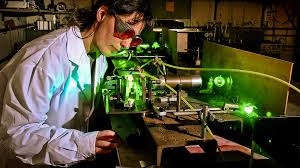 OBJETIVOS ESPECÍFICOS
Identificar los factores que SENPLADES determina como fundamentales para alcanzar el cambio de la Matriz Productiva del país y que pueden incidir a la Industria de la Defensa.
Determinar el nivel de desarrollo de la industria de la defensa en el país, en la actualidad.
Establecer el funcionamiento de la Industria de la defensa en el país y su relacionamiento con la planificación militar.
Determinar las acciones que serían necesarias para optimizar el funcionamiento o desarrollar la industria de defensa en función de lo que establece el cambio de la matriz productiva y la planificación militar.
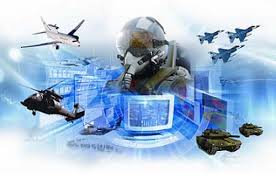 CAPÍTULO 1
FACTIBILIDAD
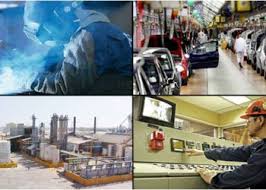 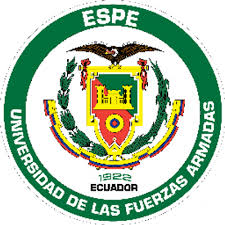 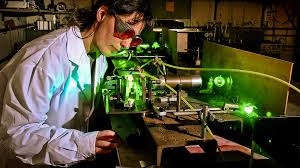 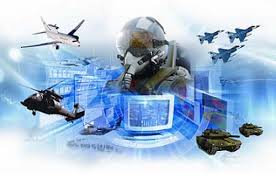 CAPÍTULO 1 
IMPORTANCIA
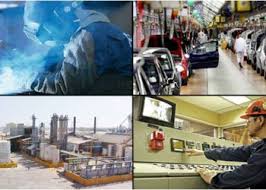 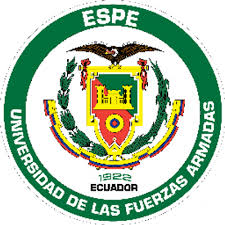 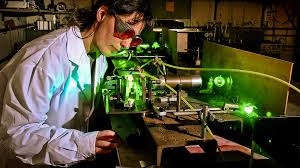 MARCO REFERENCIAL
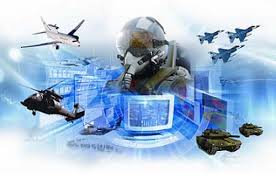 ANEXO IV. 
Y V
CAPÍTULO 2
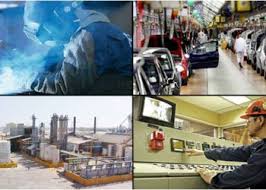 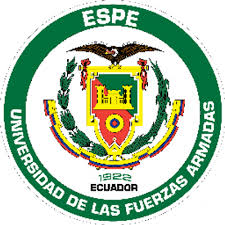 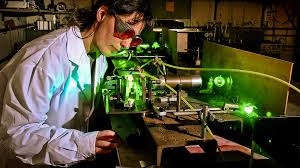 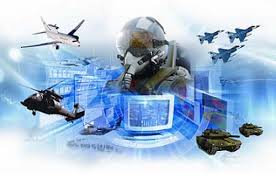 ANEXO IV. 
Y V
CAPÍTULO 2
ESTADO DEL ARTE
NO EXISTE UNA DOCTRINA QUE DEFINA COMO SE DEBE DESARROLLAR LA INDUSTRIA DE LA DEFENSA
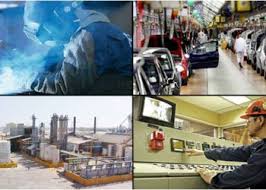 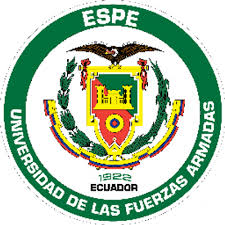 DISEÑO DE CAPACIDADES
PLAN DE I + D + i
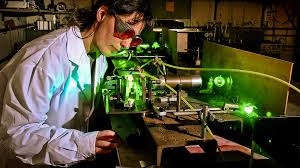 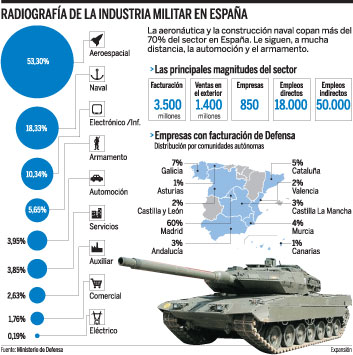 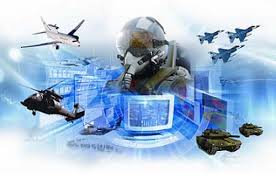 ANEXO IV. 
Y V
CAPÍTULO 2
ESPAÑA
INDUSTRIA COMPETITIVA
FINANCIACIÓN  ESTABLE
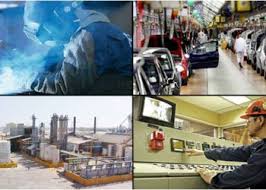 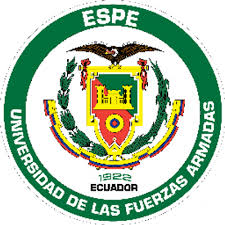 DEFINICIÓN E IMPLEMENTACIÓN DE POLÍTICAS Y PROYECTOS COMUNES O COMPLEMENTARIOS DE INVESTIGACIÓN, INNOVACIÓN, TRANSFERENCIA Y PRODUCCIÓN TECNOLÓGICA.
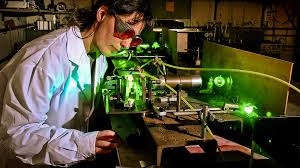 1) LA REALIZACIÓN DE UN DIAGNÓSTICO DE LA INDUSTRIA DE LA DEFENSA DE LOS PAÍSES MIEMBROS
 2) LA PROMOCIÓN DE INSTANCIAS BILATERALES Y MULTILATERALES DE COOPERACIÓN Y PRODUCCIÓN
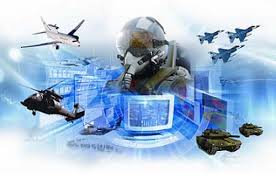 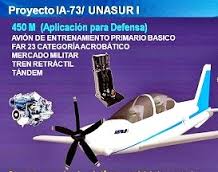 ANEXO IV. 
Y V
CAPÍTULO 2
UNASUR
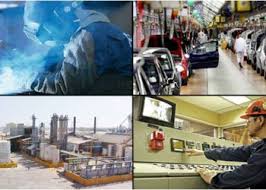 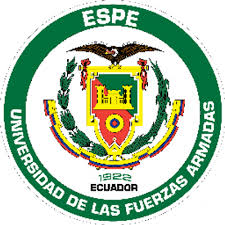 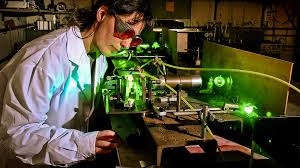 AVIONES LIGEROS,         EMBARCACIONES
 FUSILES GALIL
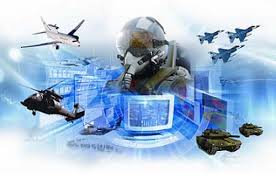 ANEXO IV. 
Y V
CAPÍTULO 2
SUDAMÉRICA
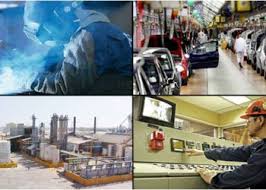 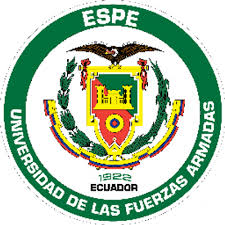 RAÚL PREBISCH CONSIDERABA QUE EXISTÍA UN DETERIORO DE LOS TÉRMINOS DE INTERCAMBIO DE LOS PRODUCTOS PRIMARIOS FRENTE A LOS PRODUCTOS MANUFACTURADOS.
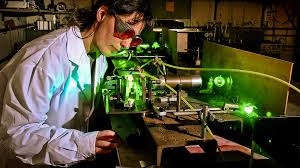 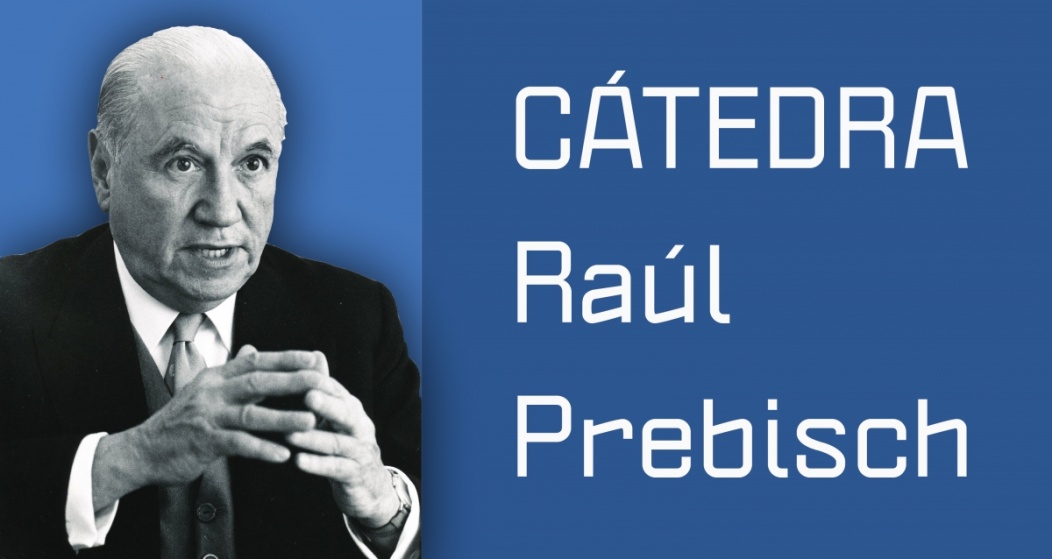 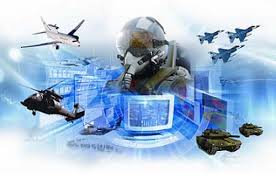 ANEXO IV. 
Y V
CAPÍTULO 2
MODELO CEPALINO
PARA PODER LOGRAR LA SUSTITUCIÓN DE LAS IMPORTACIONES DE UN PRODUCTO, ES NECESARIO QUE EL MISMO SE LO PUEDA INDUSTRIALIZAR DOMÉSTICAMENTE
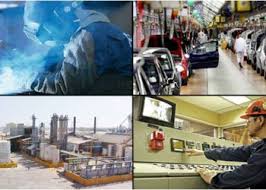 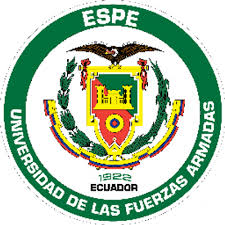 Entidad Estatal Requirente
(Requerimiento de bien-Compra Pública)
NO
¿Proveedor tecnológico
extranjero?
SI
EPI o entidad designada
SSercop
NO
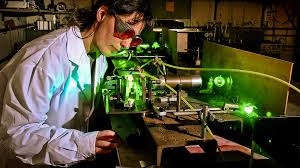 ¿Necesita el bien transferecnia
tecnológica (TT)?
SI
Solicitud de nivel de TT deseada. Niveles definidos en DBITT (anexo 1)
NIVEL 1
Nivel de transferencia
NIVEL 2 o 3
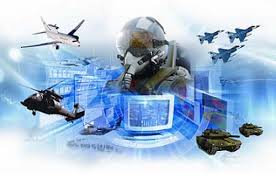 Proveedor de tecnología general plan de transferencia con directrices estatales
Centros de Transferencia de Tecnología (CTT) asociados a universidades.
Se generaran startups o spin offs para generar innovación y productos mejorados para fabricar el bien en el mediano plazo
Capacitación a proveedores  seleccionados para fabricar el bien en el corto plazo
ANEXO IV. 
Y V
CAPÍTULO 2
MODELO ECUATORIANO
Proceso de Importación de paquetes tecnológico con el nivel más bajo de TT deseado (nivel 1 si es capacitación o ninguno si no interesa)
Entidad estatal requirente recibe el bien
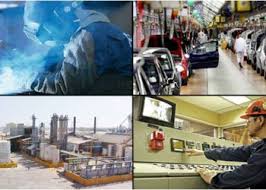 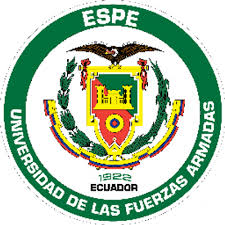 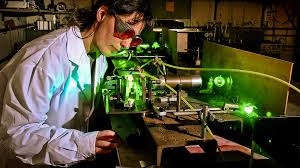 METODOLOGÍA
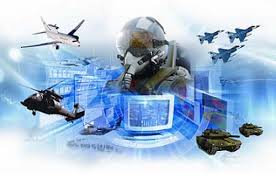 ANEXO IV. 
Y V
CAPÍTULO 3
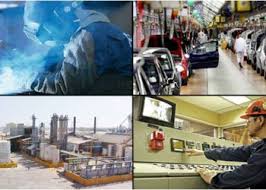 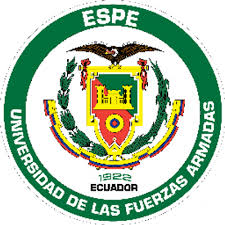 TIPO DE INVESTIGACIÓN
TEÓRICA 
NO EXPERIMENTAL 
 TRANSVERSAL
 CORRELACIONAL-CAUSAL
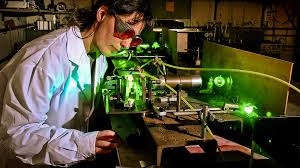 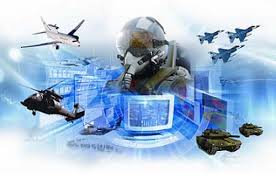 ANEXO IV. 
Y V
CAPÍTULO 3
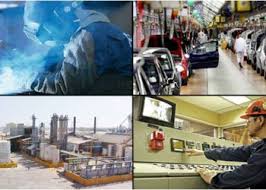 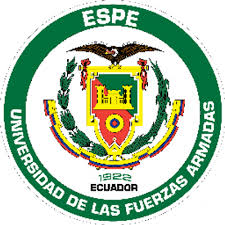 INSTRUMENTOS Y PROCEDIMIENTOS
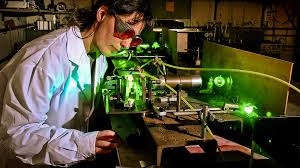 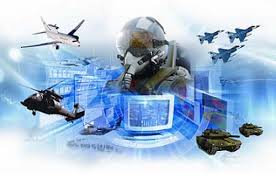 ANEXO IV. 
Y V
CAPÍTULO 3
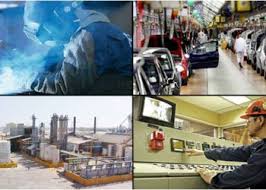 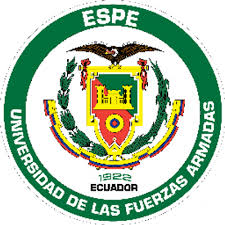 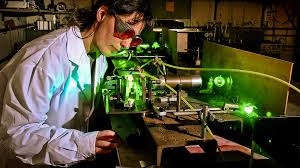 ANÁLISIS
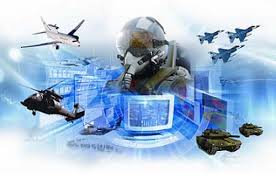 ANEXO IV. 
Y V
CAPÍTULO 4
CAPÍTULO 2
ESTADO DEL ARTE
ISSFA
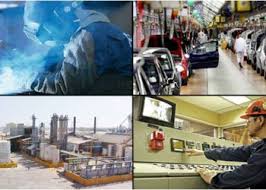 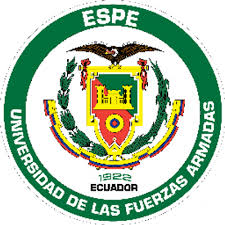 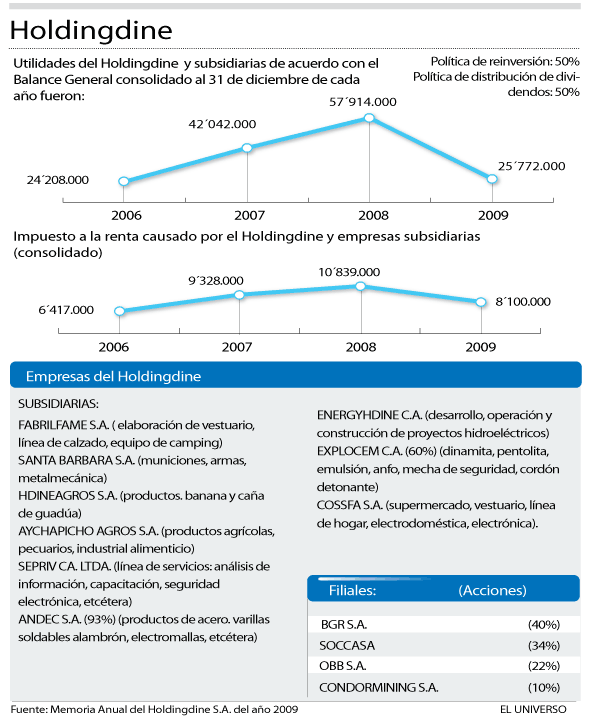 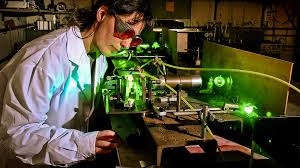 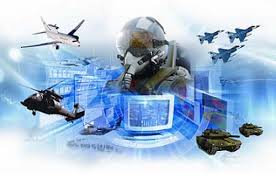 ANEXO IV. 
Y V
CAPÍTULO 4
CAPÍTULO 2
ESTADO DEL ARTE
Servicios : DINMOB (promoción y comercialización de proyectos de soluciones de vivienda), INMOSOLUCIÓN (constructora - inmobiliaria) y ASPROS (productora y asesora de seguros).  INMOBILIARIA AMAZONAS (inmobiliaria), AMAZONASHOT (hotelería), SOCIEDAD CAMARONERA CAYANCAS (acuacultura).
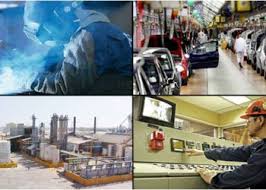 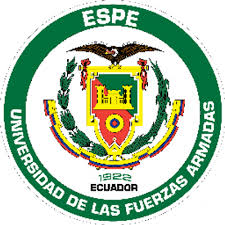 TAME Y FLOPEC SON EMPRESAS PÚBLICAS BAJO EL CONTROL DEL  MTOP
DESARROLLAR, PRODUCIR Y MANTENER TECNOLOGÍA PARA LA DEFENSA, LA SEGURIDAD Y EL DESARROLLO MARÍTIMO E INDUSTRIAL. 
DESTACAN DENTRO DE LOS OBJETIVOS A ALCANZAR EL DISEÑAR, CONSTRUIR Y MANTENER BUQUES PARA SATISFACER LAS NECESIDADES OPERACIONALES DE DEFENSA Y SEGURIDAD EN LOS ESPACIOS ACUÁTICOS NACIONALES, E INVESTIGAR, DESARROLLAR, PRODUCIR Y MANTENER SOLUCIONES DE: C4IVR (COMANDO, CONTROL, COMPUTACIÓN, COMUNICACIONES, INTELIGENCIA, VIGILANCIA Y RECONOCIMIENTO), DEFENSA ELECTRÓNICA, DEFENSA ELECTRO-ÓPTICA, DEFENSA ACÚSTICA E INFRAESTRUCTURA DE SEGURIDAD DE LA INFORMACIÓN.
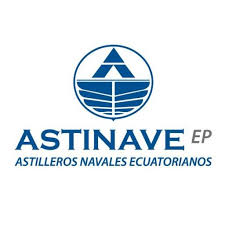 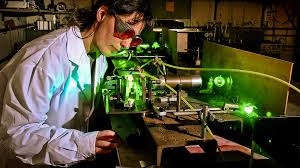 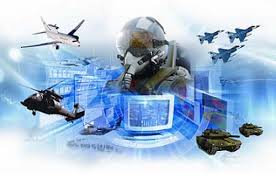 •  CONSTRUCCIÓN DE LANCHAS GUARDACOSTAS 1304
•  CONSTRUCCIÓN DE LANCHAS GUARDACOSTAS TIPO LPAST-2606.
ANEXO IV. 
Y V
CAPÍTULO 4
CAPÍTULO 2
ESTADO DEL ARTE
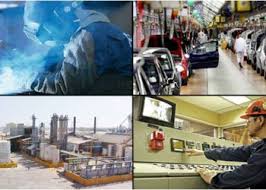 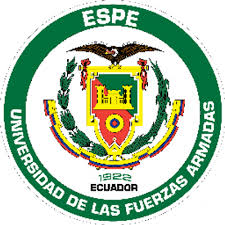 PARTES  PARA VEHÍCULOS, AUTOMOTORES,, TRANSPORTE Y LOGÍSTICA, REFINERÍA, METALURGIA Y CONSTRUCCIÓN DE MEGA ESTRUCTURAS METÁLICAS
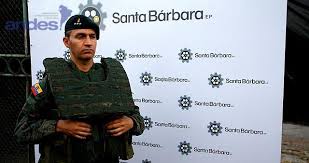 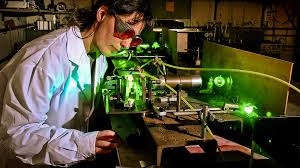 DESARROLLAR, PRODUCIR Y GENERAR SOLUCIONES INDUSTRIALES PARA LA DEFENSA, LA SEGURIDAD Y EL DESARROLLO NACIONAL, ORIENTÁNDOSE A LA PRODUCCIÓN DE MUNICIONES Y ARMAMENTO.
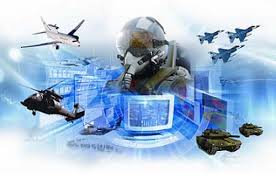 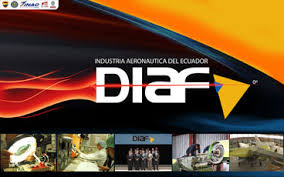 EN PROCESO PARA CONVERTIRSE EN EMPRESA PÚBLICA (EP.
ANEXO IV. 
Y V
CAPÍTULO 4
CAPÍTULO 2
ESTADO DEL ARTE
DISEÑO  FABRICACIÓN DE PARTES, PIEZAS Y SISTEMAS ESTRUCTURALES AERONAVEGABLES, Y EN LA MODERNIZACIÓN DE AVIONES (AVIÓN T-34-C), MANTENIMIENTO ELECTRÓNICO DE INSTRUMENTOS DE RADIO, Y EL MANTENIMIENTO DE EQUIPOS MECÁNICOS Y ELECTRÓNICOS.
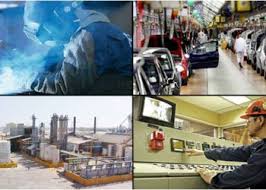 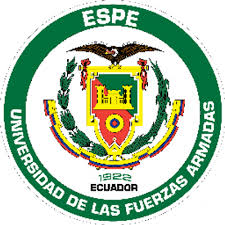 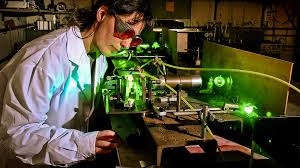 EL 30%, SE PUEDE CONSIDERA ALTO.
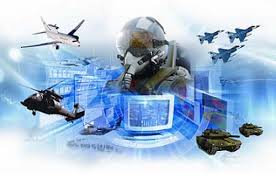 ANEXO IV. 
Y V
CAPÍTULO 4
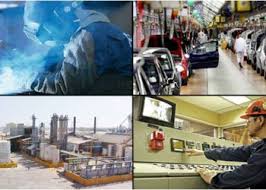 JAMÁS ÉSTOS PUEDEN ASUMIR EL ROL PRINCIPAL
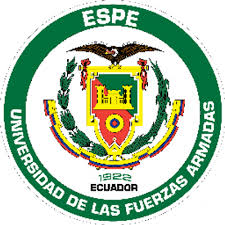 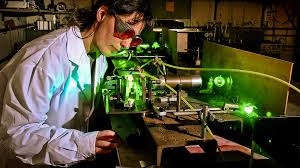 ASPECTOS DE LA DEFENSA NO SON CONSIDERADOS COMO FUNDAMENTALES
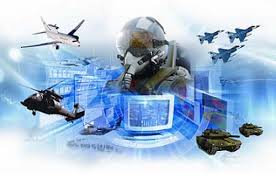 EXPERIENCIA ESPAÑOLA
ANEXO IV. 
Y V
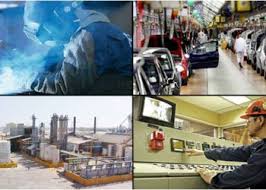 INDUSTRIA NO RESPOPNDE A SU RAZON DE SER
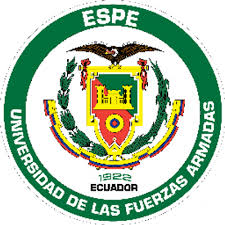 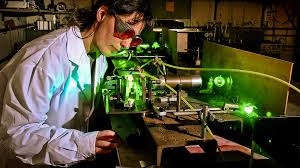 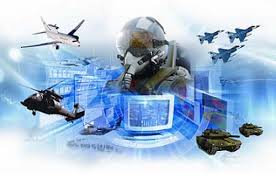 CAPÍTULO 4
FIN
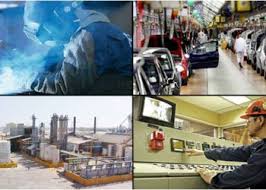 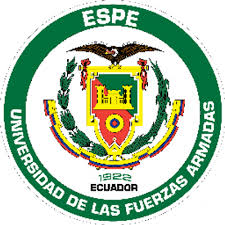 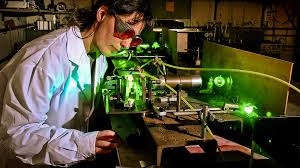 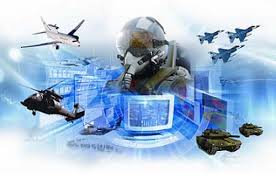 CAPÍTULO 4
FIN
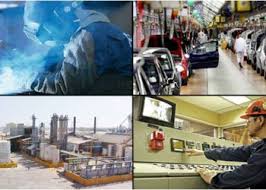 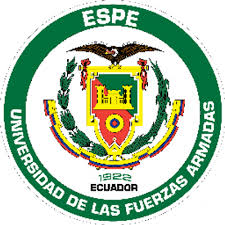 NO SE CONOCE EL MODELO DE TRANSFERENCIA TECNOLÓGICA
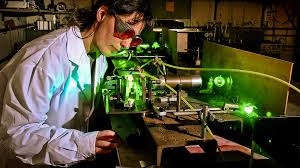 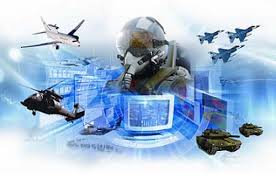 NO EXISTE UNA PLANIFICACIÓN A LARGO PLAZO
CAPÍTULO 4
FIN
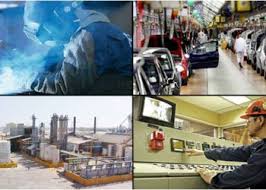 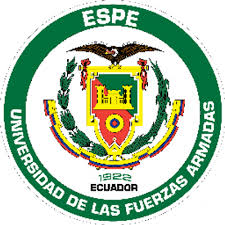 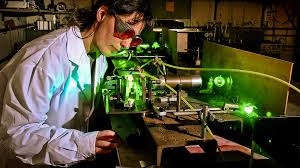 UNASUR  1
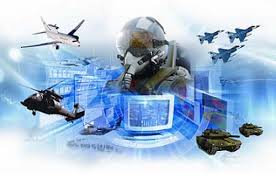 NO HA SIDO CONSIDERADO
CAPÍTULO 4
FIN
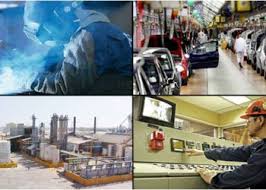 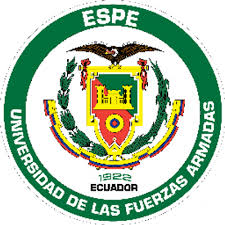 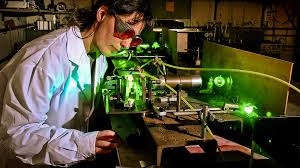 CONCLUSIONES
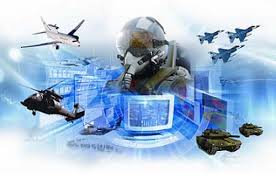 CAPÍTULO 5
FIN
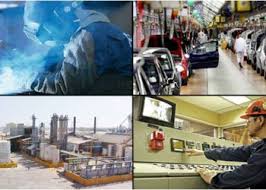 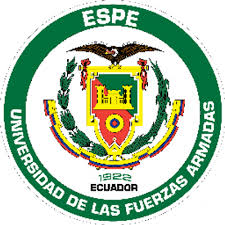 EL ESTADO ECUATORIANO HA  DEFINIDO CLARAMENTE LO QUE PRETENDE ALCANZAR EN TEMAS DE DESARROLLO Y FUNDAMENTALMENTE, LOS FACTORES QUE CONSIDERA IMPORTANTES PARA CONSEGUIRLO, TALES COMO: LA INVESTIGACIÓN CIENTÍFICA Y TECNOLOGÍA, LA INVERSIÓN PÚBLICA Y POR ÚLTIMO, LA EMPRESA O INDUSTRIA, QUE EN FORMA ARMÓNICA DEBEN LOGRAR PROGRESIVAMENTE LA SUSTITUCIÓN DE LAS IMPORTACIONES MEDIANTE LA GENERACIÓN DE PRODUCTOS NACIONALES QUE PERMITAN ALCANZAR EL DESARROLLO ECONÓMICO. ESTO ES EN SÍNTESIS LO QUE SE HA DENOMINADO “LA TRANSFORMACIÓN DE LA MATRIZ PRODUCTIVA.
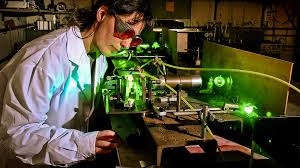 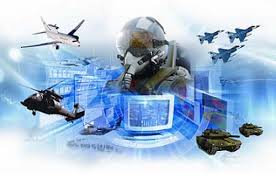 CAPÍTULO 5
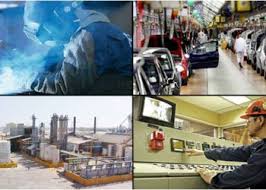 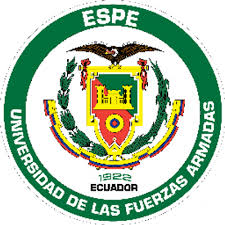 EN EL AÑO 2009 SE EXPIDE LA LEY ORGÁNICA DE EMPRESAS PÚBLICAS QUE CONSTITUYE UNA HERRAMIENTA PARA REGULAR LA AUTONOMÍA DE LAS EMPRESAS EN LOS ÁMBITOS DE SU ADMINISTRACIÓN Y FUNCIONAMIENTO. ÉSTE CUERPO LEGAL  ESTABLECE DIRECTRICES QUE HAN PERMITIDO LA CREACIÓN ORGANIZADA DE EMPRESAS PÚBLICAS, SU VINCULACIÓN CON LOS MINISTERIOS SECTORIALES Y MINISTERIOS COORDINADORES, LA ARTICULACIÓN DE LAS POLÍTICAS EMPRESARIALES CON LA PLANIFICACIÓN NACIONAL, AL IGUAL QUE LA RECTORÍA DEL ESTADO EN LA GESTIÓN DE DIVERSOS SECTORES, ASÍ COMO EN  LA PRESTACIÓN DE SERVICIOS PÚBLICOS. ADEMÁS, ESTA NORMA LEGAL CREA CONDICIONES FAVORABLES PARA QUE LA EMPRESA PÚBLICA ECUATORIANA PUEDA COMPETIR EN MEJOR FORMA CON LA EMPRESA PRIVADA, GENERANDO POSIBILIDADES REALES DE CRECIMIENTO Y DESARROLLO.
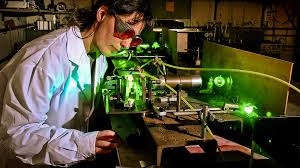 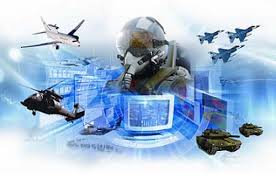 CAPÍTULO 5
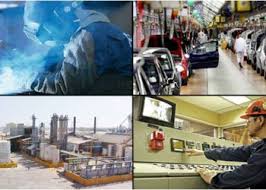 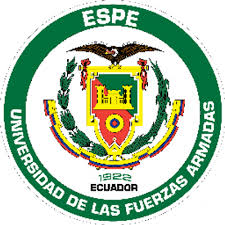 LA ALTA DEPENDENCIA DE NUESTRO PAÍS EN MATERIA DE EQUIPO Y ARMAMENTO MILITAR DETERMINA LA NECESIDAD DE LA EXISTENCIA DE UNA INDUSTRIA DE LA DEFENSA QUE PERMITA DISPONER DE LOS EQUIPOS, ARMAMENTO Y MUNICIÓN INDISPENSABLES PARA MANTENER UN ESFUERZO BÉLICO EXITOSO
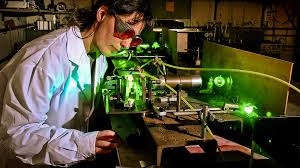 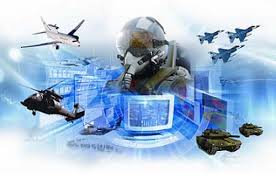 EL MODELO DE SUSTITUCIÓN DE IMPORTACIONES IMPULSADO POR EL GOBIERNO NACIONAL, GENERA ENORMES OPORTUNIDADES PARA EL DESARROLLO DE UNA IMPORTANTE INDUSTRIA DE LA DEFENSA, PERO ÉSTA NO PODRÁ ROBUSTECERSE SI EL SECTOR DEFENSA Y DENTRO DE ESTE, LAS FUERZAS ARMADAS, NO DEFINEN LOS NIVELES DE ORGANIZACIÓN, ENTRENAMIENTO Y EQUIPAMIENTO QUE SE PRETENDE ALCANZAR EN FUNCIÓN DEL TIEMPO Y LOS RECURSOS DISPONIBLES
CAPÍTULO 5
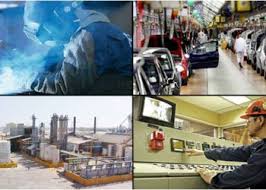 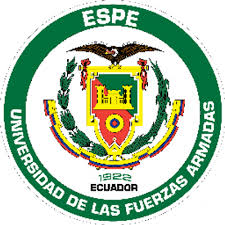 LAS EMPRESAS QUE FUERZAS ARMADAS DISPONÍAN HASTA ANTES DE LA EXPEDICIÓN DE LA NUEVA CONSTITUCIÓN Y DE LA NORMATIVA QUE REGULA EL CAMBIO DE LA MATRIZ PRODUCTIVA, HAN SUFRIDO UNA SERIE DE CAMBIOS QUE VAN DESDE LA DEFINICIÓN DE SU DEPENDENCIA HASTA LA LIQUIDACIÓN O CIERRE. EMPRESAS QUE ANTERIORMENTE ERAN ADMINISTRADAS POR CADA UNA DE LAS FUERZAS, HOY HAN PASADO UNAS A SER ADMINISTRADAS POR EL INSTITUTO DE SEGURIDAD SOCIAL DE FUERZAS ARMADAS (ISSFA), OTRAS POR EL MINISTERIO DE TRANSPORTE Y OBRAS PÚBLICAS (MTOP), Y UNAS POCAS POR EL MIDENA.
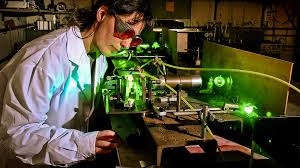 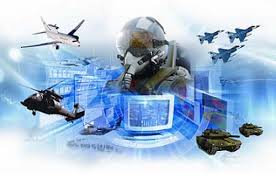 EN EL AÑO 2012 LAS EMPRESAS DEDICADAS NETAMENTE AL ÁMBITO DE LA DEFENSA PASARON POR UN PROCESO LEGAL PARA CONVERTIRSE EN EMPRESAS PÚBLICAS Y ENTRE LAS QUE PODEMOS CITAR ASTINAVE Y LA FÁBRICA DE MUNICIONES SANTA BÁRBARA, MIENTRAS QUE LA DIAF SE ENCUENTRA AÚN EN ESTE PROCESO, ESPERANDO QUE EN UN PLAZO MUY CORTO SE CONCLUYA SU TRANSFORMACIÓN.
CAPÍTULO 5
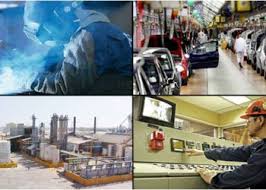 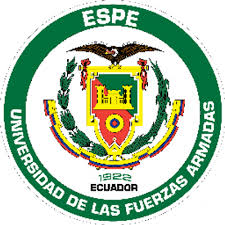 NO SE DISPONEN DE VERDADEROS CENTROS DE INVESTIGACIÓN CIENTÍFICA Y TECNOLÓGICA DONDE SE DESARROLLEN PROYECTOS DE INVESTIGACIÓN RELACIONADOS CON EL ÁMBITO DE LA DEFENSA.
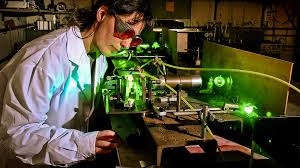 LA SENPLADES CON EL PROPÓSITO DE ARMONIZAR LA INTERACCIÓN Y COMPLEMENTARIEDAD DE LOS FACTORES QUE SE CONSIDERAN BÁSICOS PARA EL CAMBIO DE LA MATRIZ PRODUCTIVA HA ESTABLECIDO EL “ MODELO MACRO PARA LA TRANSFERENCIA DE LA TECNOLOGÍA” EL CUAL ES UN MODELO INTEGRADO, PUES FUSIONA LOS DISTINTOS MODELOS QUE SE ENCUENTRAN ESTABLECIDOS PARA LA TRANSFERENCIA TECNOLÓGICA EN EL MUNDO. EXPRESA TODOS LOS FLUJOS QUE SE PRODUCEN, ASÍ COMO LOS AGENTES QUE INTERVIENEN EN EL PROCESO DE TRANSFERENCIA DE TECNOLOGÍA.
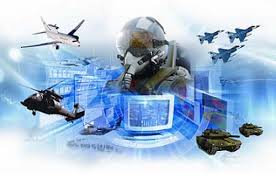 CAPÍTULO 5
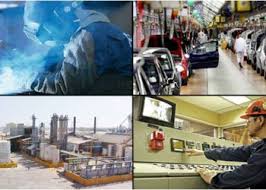 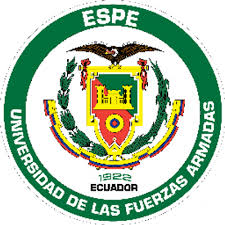 LOS CENTROS DE TRANSFERENCIA DE TECNOLOGÍA (CTT), CONSTITUYEN EL CORAZÓN DEL MODELO PARA TRANSFERENCIA TECNOLÓGICA, DEBEN ESTAR ASOCIADOS A LA UNIVERSIDAD Y TIENEN LA RESPONSABILIDAD DE SER LOS ENCARGADOS DE RECIBIR LA TECNOLOGÍA Y DESARROLLAR EL PRODUCTO. ESTOS CENTROS DEBEN ESTAR RELACIONADOS A LA INDUSTRIA PARA UNA VEZ DESARROLLADO EL PRODUCTO INTRODUCIRLO EN EL MERCADO COMO PRODUCCIÓN NACIONAL. SIN EMBARGO DE LA IMPORTANCIA DE ESTE CENTRO, EL MISMO NO SE ENCUENTRA MATERIALIZADO DENTRO DEL SISTEMA DE LA DEFENSA.
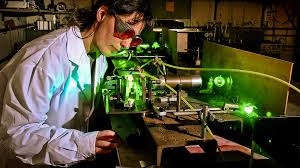 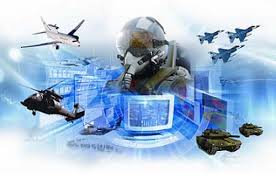 LA UNIVERSIDAD DE FUERZAS ARMADAS-ESPE, NO HA SIDO CONSIDERADA HASTA EL MOMENTO COMO ELEMENTO ARTICULADOR  ENTRE EL DESARROLLO TECNOLÓGICO Y  LA INDUSTRIA DE LA DEFENSA
CAPÍTULO 5
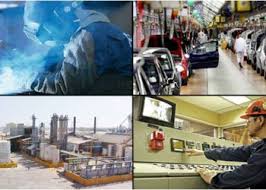 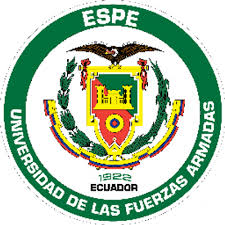 LA ADQUISICIÓN DE MATERIAL MILITAR QUE SE REALIZA PARA FUERZAS ARMADAS NO CONSIDERA EL NIVEL DE TRANSFERENCIA TECNOLÓGICA DESEADA, POR LO QUE LA TRANSFERENCIA TECNOLÓGICA QUE SE ALCANZA ES ESCASA O NULA, PERJUDICANDO EL FORTALECIMIENTO DE LA INDUSTRIA DE LA DEFENSA, INCUMPLIENDO LAS DISPOSICIONES GUBERNAMENTAL QUE PRETENDEN ALCANZAR LA AUTONOMÍA ESTRATÉGICA
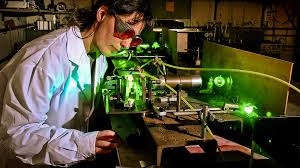 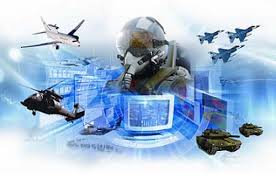 EL CONSEJO DE DEFENSA SUDAMERICANO NO HA ESTABLECIDO HASTA EL MOMENTO PROYECTOS DE ASOCIACIÓN DE EMPRESAS INVOLUCRADAS EN EL ÁMBITO DE LA DEFENSA DE LOS DISTINTOS PAÍSES MIEMBROS, EXCEPTO EL ACUERDO PARA LA CONSTRUCCIÓN DE UNASUR 1
CAPÍTULO 5
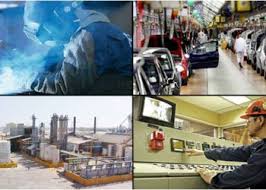 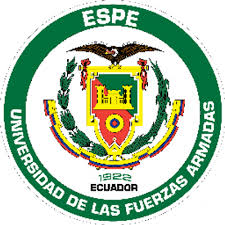 NO EXISTE ARTICULACIÓN ENTRE LAS AUTORIDADES DEL MINISTERIO DE DEFENSA Y LOS MANDOS MILITARES PARA ALCANZAR LA DEFINICIÓN DEL TIPO DE INDUSTRIA DE LA DEFENSA QUE SE REQUIERE PARA SATISFACER LAS NECESIDADES DE FUERZAS ARMADAS
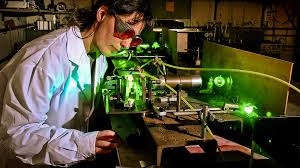 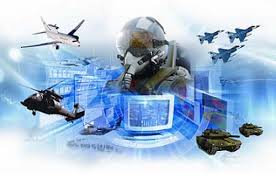 LA DIRECCIÓN DE INDUSTRIA DE LA DEFENSA SE ENCUENTRA ELABORANDO EL PLAN DE INDUSTRIAS DE LA DEFENSA, EN EL CUAL SE RECOGEN LAS CONCLUSIONES DE LA PRESENTE INVESTIGACIÓN
CAPÍTULO 5
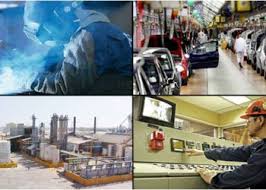 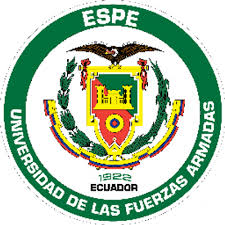 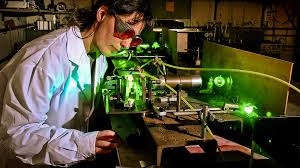 RECOMENDACIONES
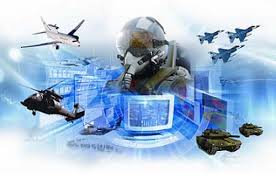 CAPÍTULO 5
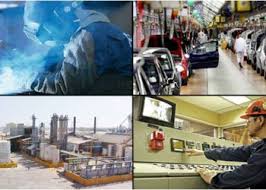 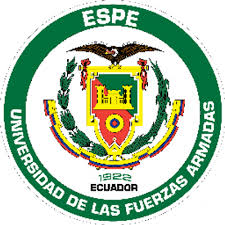 EL TIPO DE FUERZAS ARMADAS QUE SE PROYECTA ALCANZAR EN EL FUTURO.
LAS CARACTERÍSTICAS DEL MATERIAL, EQUIPO Y ARMAMENTO QUE DEBERÁN DISPONER ESTAS FUERZAS Y QUE PERMITA CUMPLIR CON SUS MISIONES A CABALIDAD.
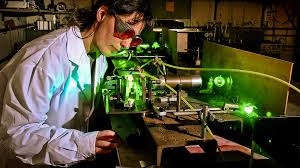 LAS METAS A ALCANZAR EN CADA UNA DE LAS ETAPAS DEL DESARROLLO TECNOLÓGICO ENTRE LA INDUSTRIA DE LA DEFENSA, LA UNIVERSIDAD DE  FUERZAS ARMADAS-ESPE Y LOS CENTROS DE INVESTIGACIÓN Y DESARROLLO TECNOLÓGICO DE FUERZAS ARMADAS.
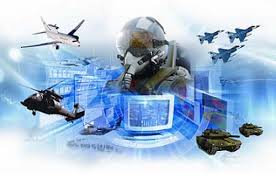 EL NIVEL DE ABASTECIMIENTO QUE SE PUEDE ALCANZAR A TRAVÉS DE LA INDUSTRIA DE LA DEFENSA NACIONAL Y LA COMPLEMENTARIEDAD CON LA ADQUISICIÓN EXTERNA, PROYECTANDO LA TRANSFERENCIA TECNOLÓGICA A OBTENER Y EL NIVEL DE DESARROLLO TECNOLÓGICO QUE SE PROCURA ALCANZAR CON LA PARTICIPACIÓN DE LA UNIVERSIDAD DE FUERZAS ARMADAS-ESPE.
CAPÍTULO 5
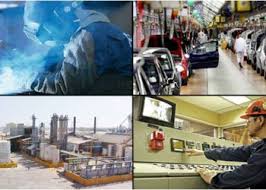 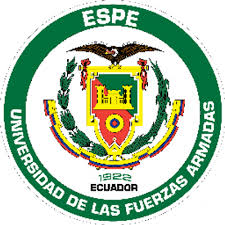 ADOPTAR EL MODELO DE TRANSFERENCIA TECNOLÓGICA COMO INSTRUMENTO METODOLÓGICO QUE PERMITE LA ARTICULACIÓN ENTRE LA INVERSIÓN PÚBLICA, QUE OBLIGA A LA INTERRELACIÓN ENTRE LA PLANIFICACIÓN MILITAR Y LA ADQUISICIÓN DE LOS MATERIALES Y EQUIPOS NECESARIOS PARA EL CUMPLIMIENTO DE LA MISMA; LA INVESTIGACIÓN, A TRAVÉS DEL CENTRO DE TRANSFERENCIA TECNOLÓGICA QUE DEBE ESTAR LIGADA A LA UNIVERSIDAD DE FUERZAS ARMADAS-ESPE; Y LA INDUSTRIA DE LA DEFENSA. EL EMPLEO DE ESTE MODELO PERMITIRÍA APROVECHAR LAS OPORTUNIDADES QUE OFRECE EL MODELO DEL CAMBIO DE LA MATRIZ PRODUCTIVA, DISPUESTO POR EL GOBIERNO NACIONAL. ASPECTO QUE POSIBILITA EL DESARROLLO ARMÓNICO DE LA INDUSTRIA DE LA DEFENSA EN ESTRECHA COORDINACIÓN CON LA PLANIFICACIÓN MILITAR, INCIDIENDO DE ESTA MANERA, DE FORMA PROFUNDA EN EL MEJORAMIENTO DE LA MISMA, LO QUE PERMITIRÁ AL SECTOR DEFENSA, CUMPLIR CON ÉXITO SU MISIÓN FUNDAMENTAL.
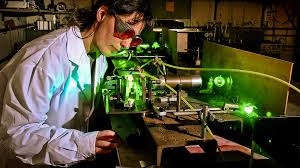 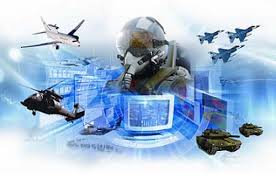 CAPÍTULO 5
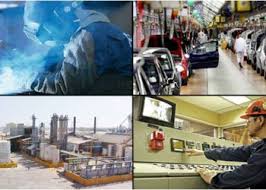 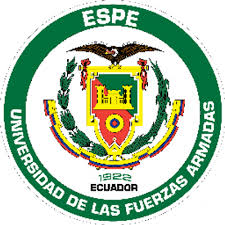 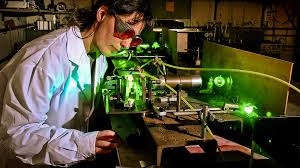 GRACIAS
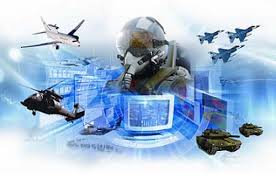 FIN